Typology of dimensions
Alexey KozlovTyLex
Recapitulation
Dimensional terms describe physical objects in one of those dimensions
tall, long, thick, thin, but not big or small
Topological classes are several prototypical shapes, around which the object which can be described by the DTs tend to agglomerate
Atomic functions on our semantic map (= frames): dimensions of certain topological classes
thin pivots, thin layers, wide stripes, wide roads, etc.
altus vs. latus
“large size” vs. “small size”
Recapitulation
The semantic map of dimensions is long (and thin)
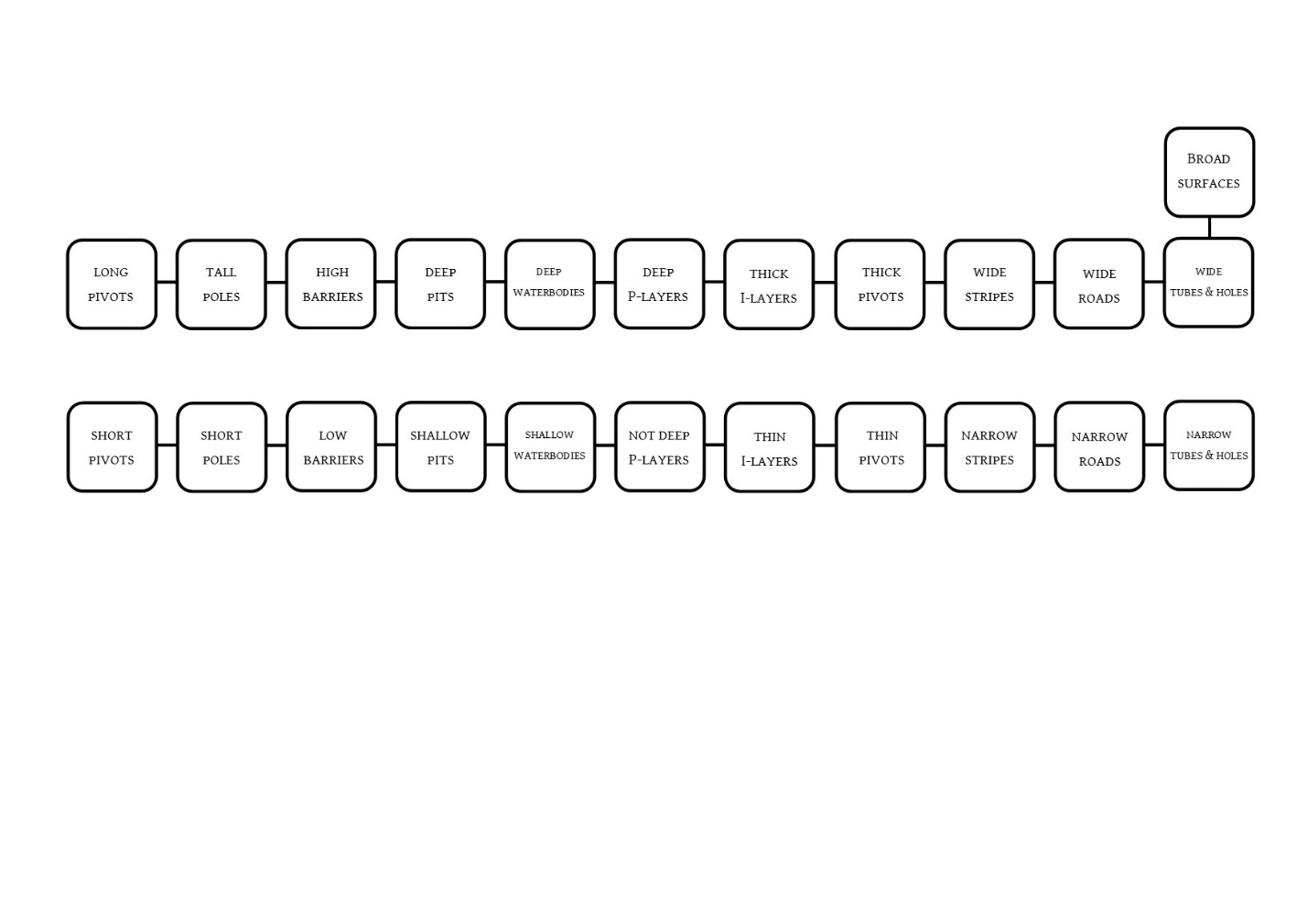 altus
latus
SAE systems
“Canonical” in the Corbettian sense: long vs. high vs. deep
SAE systems
“Canonical” in the Corbettian sense: long vs. high vs. deep
Questions
What more subtle distinctions within altus can be provided?
How the boundaries can be conflated?
High vs. tall
tall poles vs. high barriers
English: 
highest relative frequency of collocation with tall: chimney and mast.
immediately followed by stool, grass, tower, building and tree
nouns denoting humans come only afterwards
High vs. tall
tall poles vs. high barriers
English: 
highest relative frequency of collocation with tall: chimney and mast.
immediately followed by stool, grass, tower, building and tree
nouns denoting humans come only afterwards
High vs. tall
tall poles vs. high barriers
English: 
highest relative frequency of collocation with tall: chimney and mast.
immediately followed by stool, grass, tower, building and tree
nouns denoting humans come only afterwards
High vs. tall
Deep and shallow: further distinctions
russian
a.	ne-glubokaja	 reka 			melkaja		reka
	‘shallow		river’			‘shallow	river’
b.	ne-glubokij 	ovrag 			melkij		ovrag
	‘shallow 		ravine’			‘small 		ravine’
Deep and shallow: further distinctions
Why melkij has such narrow combinability?
Mergers
DH-Merger
HL-Merger
DH-merger
Latin altus ‘high, deep’
Swahili, Tzotzil (according to http://clics.lingpy.org)
Our sample: 5 Finno-Ugric languages
Izhma Komi
Udmurt
Moksha
Finnish
Western Khanty
DH-merger
western khanty
a.	măł	/ 	łeł	as
	deep		low 	river
b.	kărsʼ	/ 	łeł	juχ
	high		low	tree
c.	mał	/ 	*łeł			/ aj		łɔnʼsʼ
	deep		shallow		   small	snow
DH-merger
(13)	finnish
a.	syvä	/ 	matala		kuoppa
	deep		shallow		pit
b.	korkea		/ 	matala		muuri
	high			low			wall
c. 	??syvä 		/ ??matala	lumi
	deep		shallow	snow
DH-merger
DH-merger
beserman udmurt
a.	ǯʼužət		/ mur		/ lapeg		gu
	deep		deep		shallow		pit
b.	*ǯʼužət 	/mur		/ lapeg		reka
	deep		deep		shallow		river
c.	ǯʼužət		/ lapeg	ken’er
	high		low		fence
d.	mur		/??lapeg	/ piči		lə̑mə̑
	deep		shallow	small		snow
DH-merger
HL-merger
HL-merger
Izhma Komi: both DH & HL mergers
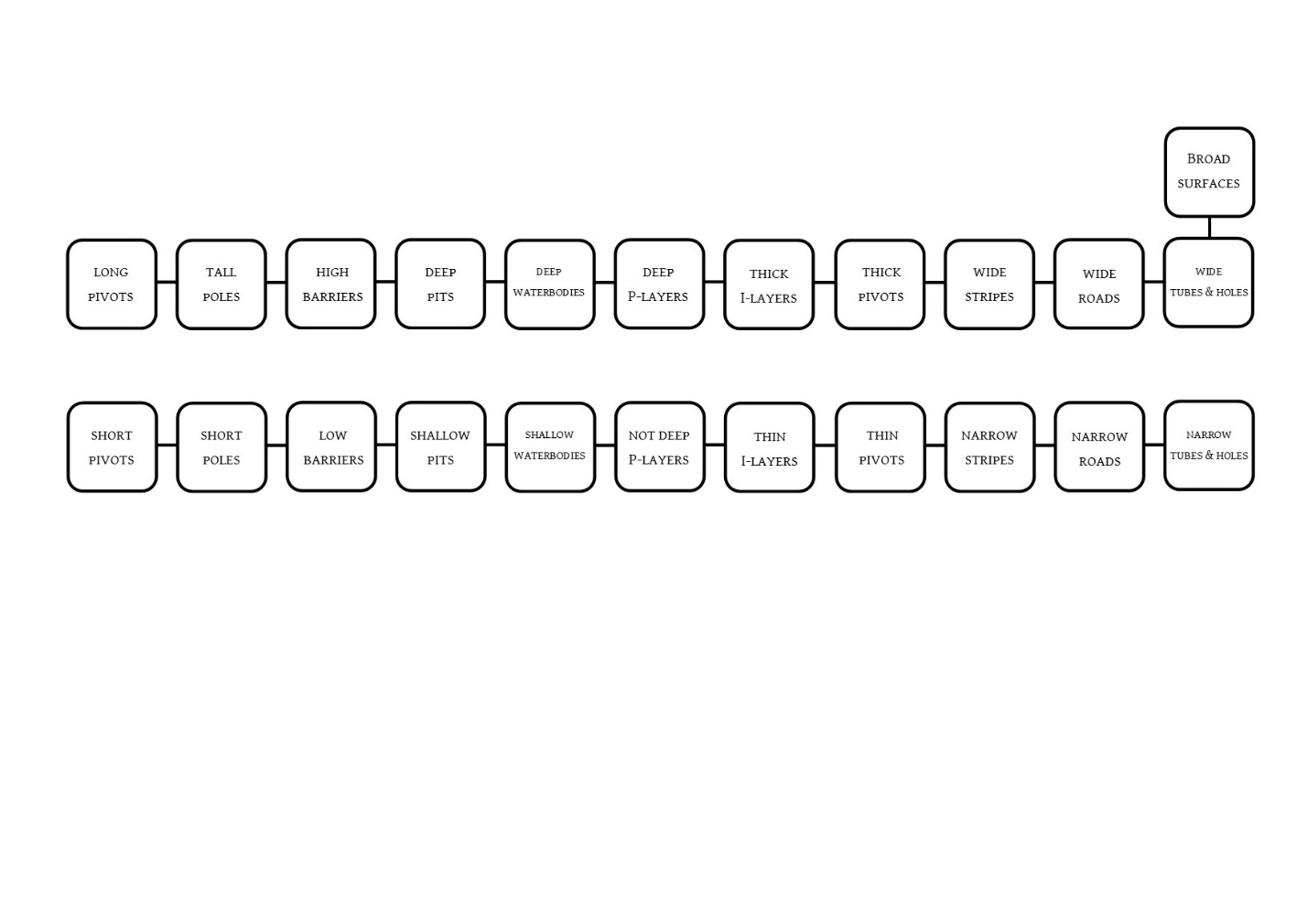 Altus semantic map
Merger constraint
Yesterday:If the boundary between thick pivots and narrow stripes is violated in large sizes, it should be violated in small sizes
Something like this goes on in altus as well:
Boundaries between long pivots vs. tall poles, high barriers vs. deep pits cannot be violated in large sizes without a “harmonic violation” in small sizes
Merger constraint
Canonical boundaries: used by the SAE-systems
long pivots vs. tall poles
high barriers vs. deep pits
thick pivots vs. wide stripes
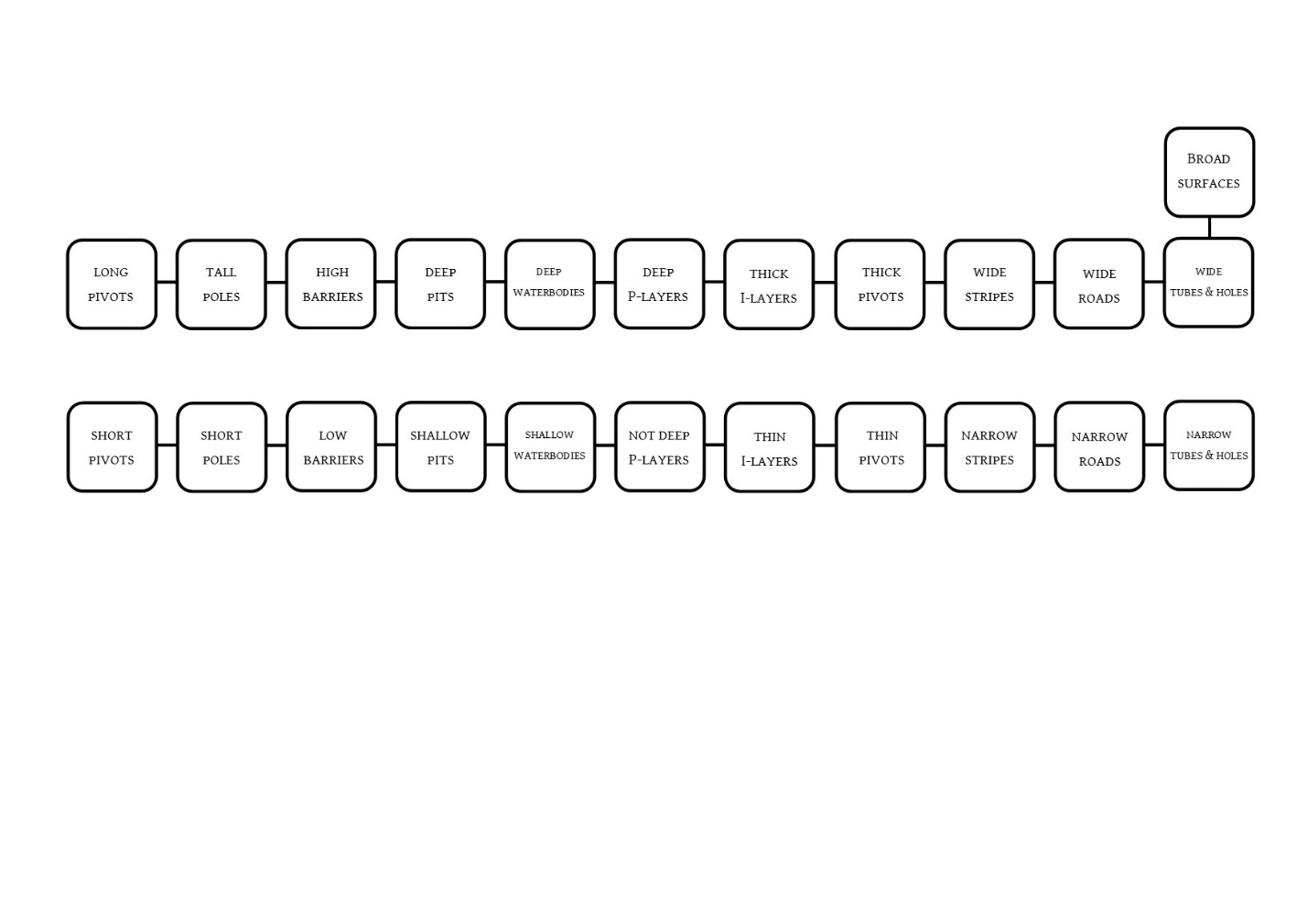 Canonical boundaries
Canonical boundaries
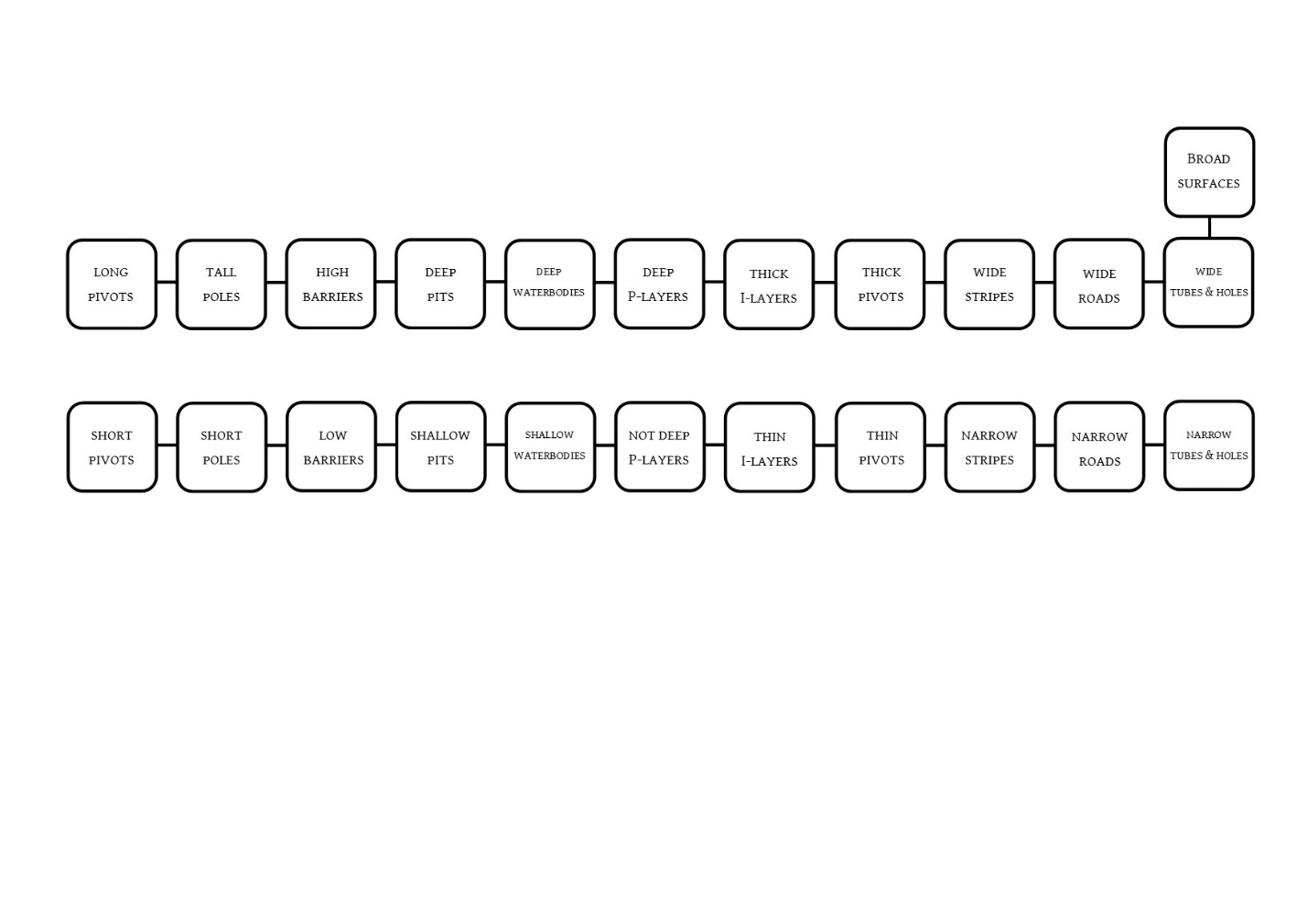 altus	 meets	latus
Impenetrable and Penetrable Layers sometimes get colexified
Penetrable Layers also get colexified with waterbodies